Отчет о выполнении плана противодействия коррупции и достигнутых целевых показателейв органах местного самоуправления Слободо-Туринского муниципального района
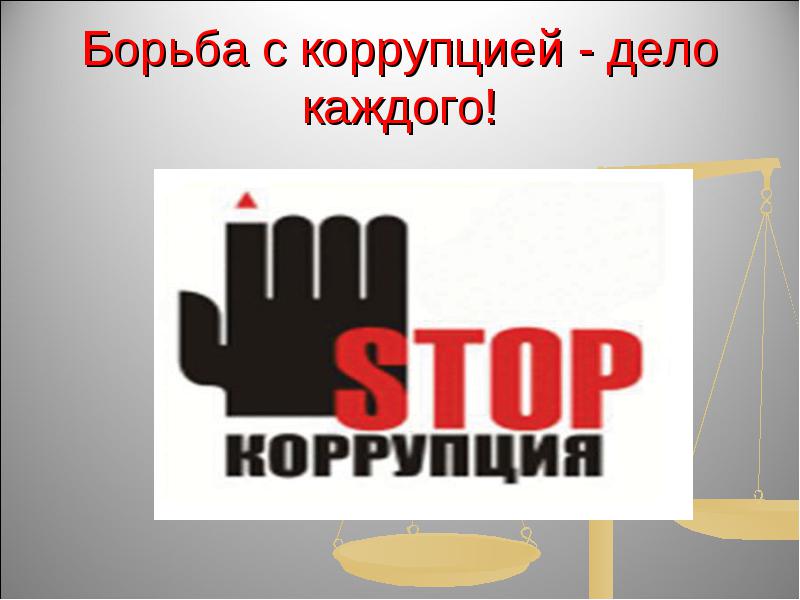 Т.В.Ткаченко, заведующий организационным отделом Администрации  Слободо-Туринского муниципального района
Коррупция - это
злоупотребление служебным положением, 
дача взятки, 
получение взятки, 
злоупотребление полномочиями, 
коммерческий подкуп либо иное незаконное использование физическим лицом своего должностного положения 
вопреки законным интересам общества и государства 
в целях 
получения выгоды в виде денег, 
ценностей, 
иного имущества или услуг имущественного характера, 
иных имущественных прав для себя или для третьих лиц либо незаконное предоставление такой выгоды указанному лицу другими физическими лицами, а также совершение деяний от имени или в интересах юридического лица
Базовые документы по профилактике коррупции в Слободо-Туринском муниципальном районе
Постановление администрации Слободо-Туринского муниципального района от 07.09.2018 № 405 «Об утверждении плана мероприятий органов местного самоуправления Слободо-Туринского муниципального района по противодействию коррупции на 2018-2020 годы» (в редакции постановления администрации Слободо-Туринского муниципального района от 20.12.2018 № 608 от 30.09.2019 № 427)
В Слободо-Туринском муниципальном районе созданы и действуют комиссии:
по координации работы по противодействию коррупции в Слободо-Туринском муниципальном районе




В 2020 году проведено 
5 заседаний
по соблюдению требований к служебному поведению лицами, замещающими должности муниципальной службы в органах местного самоуправления Слободо-Туринского муниципального района и урегулированию конфликта интересов 


В 2020 году проведено 
5 заседаний
Независимая антикоррупционная экспертиза нормативных проектов правовых актов в целях выявления в них положений, способствующих созданию условий для проявления коррупции.
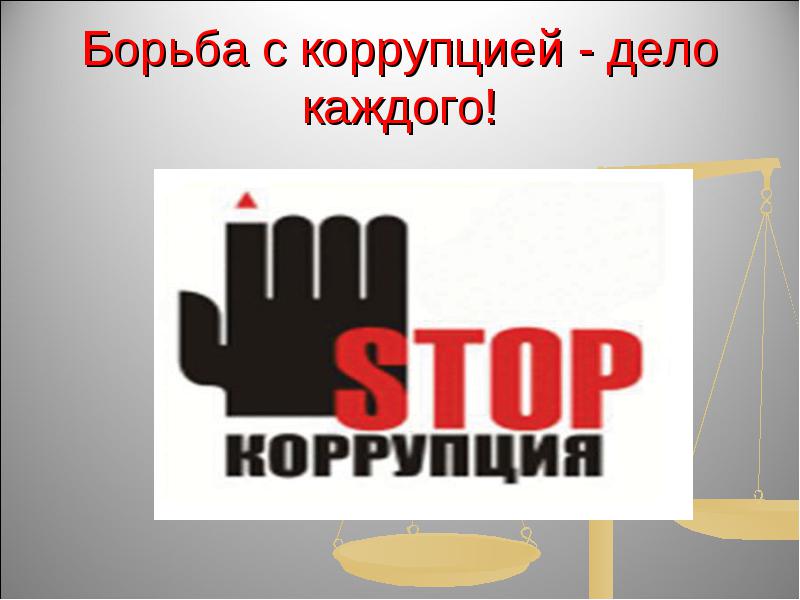 2020 год


11 проектов нормативно-правовых актов
Раздел «Противодействие коррупции» размещен на  официальном сайте Администрации Слободо-Туринского муниципального района http://slturmr.ru/protivodeystvie_korruptsii/
«Нормативные правовые и иные акты в сфере противодействия коррупции»;
«Антикоррупционная экспертиза»;
«Методические материалы»;
«Антикоррупционное просвещение»;
«Сведения о доходах, расходах, об имуществе и обязательствах имущественного характера»;
«Реестр постоянно действующих комиссий»;
«Деятельность комиссии по координации работы по противодействию коррупции»;
«Комиссия по соблюдению требований к служебному поведению и урегулированию конфликта интересов»;
«Доклады, отчеты, обзоры, статистическая информация»;
 «Формы документов, связанных с противодействием коррупции, для заполнения»;
«Обратная связь для сообщений о фактах коррупции»;
«Часто задаваемые вопросы».
Обучение  по образовательным программам в области противодействия коррупции муниципальный служащий, впервые поступивший на муниципальную службу для замещения должностей, включенных в перечни
В 2020 году 1 муниципальный служащий, впервые поступивший на муниципальную службу для замещения должностей, включенных в перечни, прошел обучение  по образовательным программам в области противодействия коррупции.
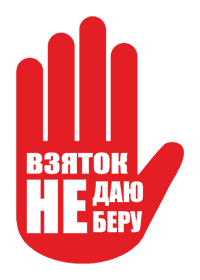 Организация антикоррупционной пропаганды, информирование населения о выявленных фактах коррупционного поведения и коррупции в органах местного самоуправления муниципального района, принятых мерах
Информация размещается на официальном сайте Администрации Слободо-Туринского муниципального района: http://slturmr.ru/protivodeystvie_korruptsii/antikorruptsionnoe_prosveschenie/
На стенде в здании Администрации Слободо-Туринского муниципального района
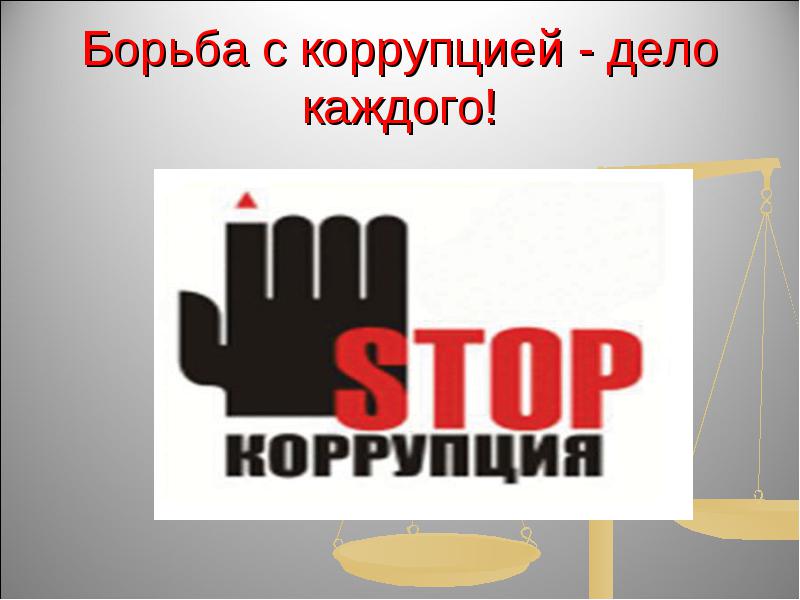 Взаимодействие с институтами гражданского общества, выступления антикоррупционной направленности в СМИ
Общественная палата Слободо-Туринского муниципального района:
       в состав комиссии по соблюдению требований к служебному поведению лицами, замещающими должности муниципальной службы в органах местного самоуправления Слободо-Туринского муниципального района и урегулированию конфликта интересов и комиссии по координации работы по противодействию коррупции в Слободо-Туринском муниципальном районе входят представители общественной палаты Слободо-Туринского муниципального района;

Информация по антикоррупционной направленности публикуется в общественно-политической газете Слободо-Туринского муниципального района «Коммунар», за 2020 год было опубликовано 4 материала.
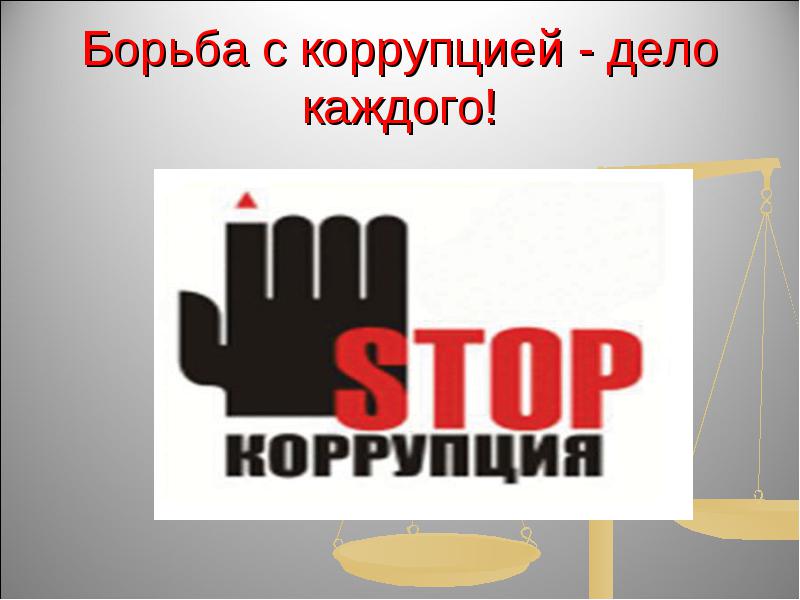 Выполнение целевых показателей реализации плана мероприятий по противодействию коррупции в Слободо-Туринском муниципальном районе в 2020 году
1. Увеличение доли принятых в текущем году муниципальных нормативных правовых актов Слободо-Туринского муниципального района, в отношении проектов которых проведена антикоррупционная экспертиза, от общего количества принятых в текущем году муниципальных нормативных правовых актов – проведена антикоррупционная экспертиза100% проектов муниципальных нормативных правовых актов. Выполнено.
2. Увеличение доли муниципальных служащих Слободо-Туринского муниципального района, своевременно представивших сведения о доходах, расходах, об имуществе и обязательствах имущественного характера, от общего числа муниципальных служащих Слободо-Туринского муниципального района, обязанных представлять такие сведения – 100% муниципальных служащих предоставили сведения своевременно. Выполнено.
3. Количество размещенных в средствах массовой информации информационных материалов антикоррупционной направленности – размещено 4 информационных материала в общественно-политической газете Слободо-Туринского муниципального района «Коммунар». Выполнено
4. Количество институтов гражданского общества, принявших участие в реализации Плана мероприятий – 1, Общественная палата Слободо-Туринского муниципального района. Выполнено.
Увеличение доли заседаний комиссии по соблюдению требований к служебному поведению и урегулированию конфликта интересов в Администрации Слободо-Туринского муниципального района, информация о которых размещена на официальном сайте Администрации Слободо-Туринского муниципального района в информационно-телекоммуникационной сети «Интернет»,  от общего количества проведенных заседаний указанной комиссии – размещена информация о всех заседаниях комиссии. Выполнено.
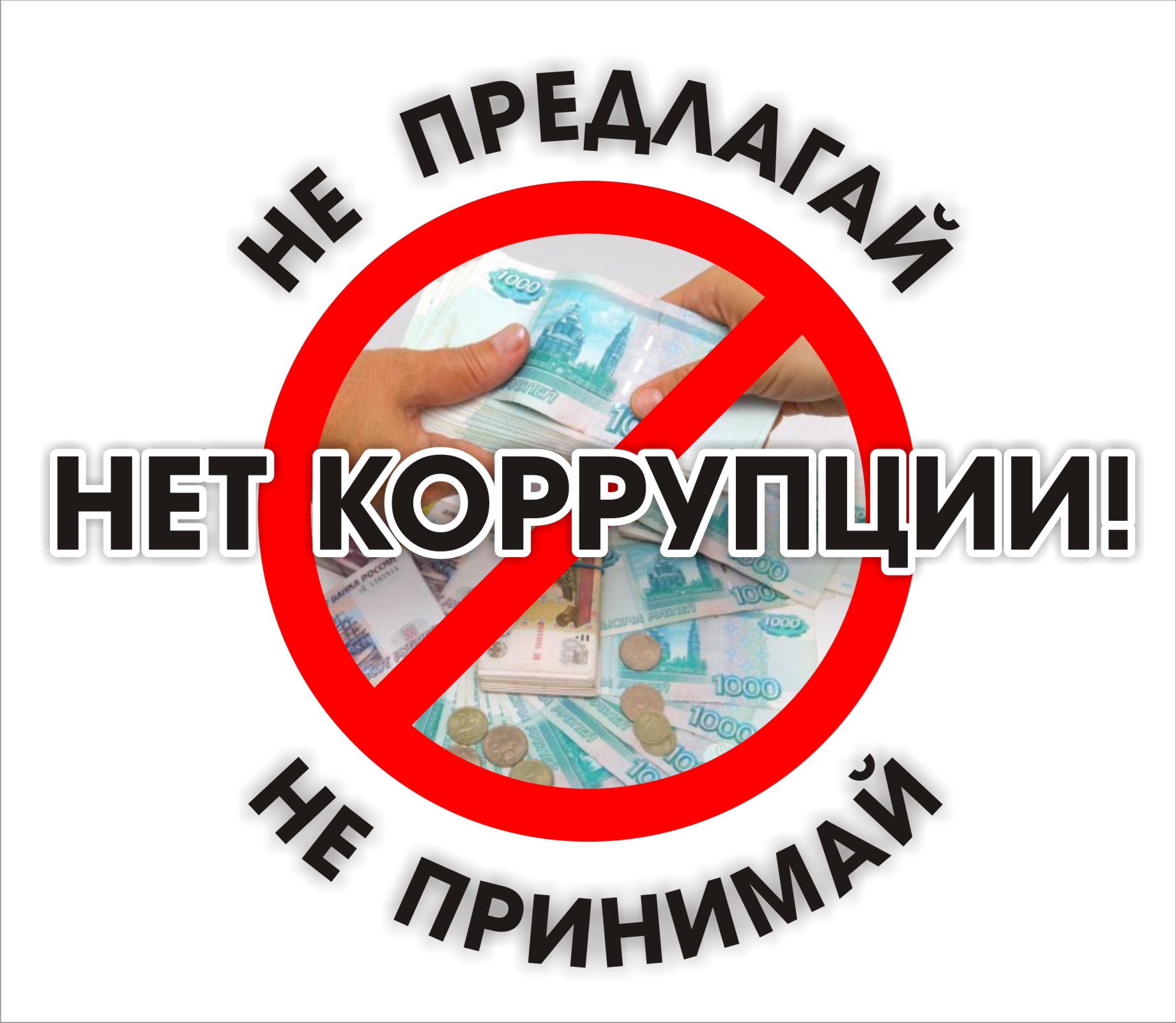